선정평가 발표자료 SAMPLE
인천광역시 우수디자인 시제품개발지원사업 선정평가 발표자료
◾ 작성방법
    -  디자인 및 구성  :  페이지 디자인 및 레이아웃 등은 자유롭게 구성가능
    -  발  표  내  용  :  예시자료의 구성내용을 빠짐없이 작성
    -  분량  및  형식  :  15page 이내, PDF 또는 PPT파일 
    -  발  표  시  간  :  15분 예정 (발표 8분 + 질의응답 7분 내외)  * 과제 접수량에 따라 변동가능
◾ 평가항목
◾ 제출방법
   -  제출일시  :  서류심사 통과과제에 한해 별도공지
   -  제출방법  :  웹하드 제출  (idsc.webhard.co.kr – 올리기전용 – 시제품개발 지원분야 폴더)
                         id : idsc0238  / PW : 2222
   -  파  일  명  :  참여기업명_발표자료.pdf (또는 ppt)
PT자료 작성 시 
본 페이지는 삭제 요망
____사 ____시제품개발지원
선정평가 발표자료 SAMPLE
선정평가 발표자료 SAMPLE
목  차
01
05
09
참여기업 소개
제품디자인형태
사업예산
02
06
10
제작기업 소개
기지원과제 활용현황
(최근 2년 이내)
시장상황 및 경쟁사분석
03
07
상품 용도 및 특성
판로계획 및 기대효과
◾  01 – 09 까지 해당내용 필수기재
◾  10 은 해당기업만 기재
  (최근 2년 이내 지원이력이 있는기업)
◾  짧은 시간 내에 PT를 진행해야 하므로,
    과제 관련 내용위주로 발표바랍니다.
08
04
개발결과물
적용 기술수준 단계
선정평가 발표자료 SAMPLE
01 . 참여기업 소개
◾ 참여기업 : ○○○○
  ▫ 대표자  : ○ ○ ○
  ▫ 주   소  :  인천광역시 남동구 남동대로 215번길 30
  ▫ 인원현황 :  총 22명
         - 기구설계 1명, 회로설계 1명, 기타(A/S 2명)
         - 상품기획 1명, 일반사무5명, 생산직 10명, 내수영업 2명
  ▫ 생산품목 : 업소용 러닝머신 등 (생산금액: 연 50억원)

◾ 매출 및 수출현황
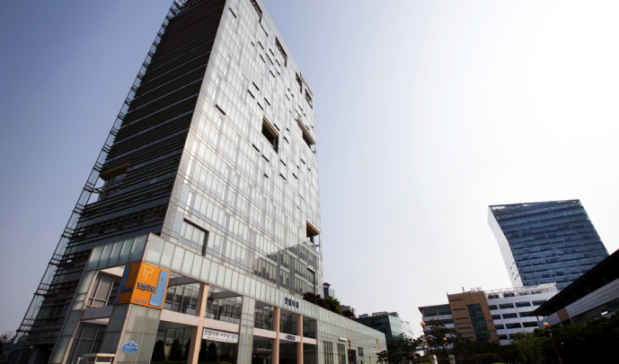 기업 전경, 제조시설 등 삽입
◾ 참여기업의 보유 기술현황
선정평가 발표자료 SAMPLE
02 . 제작기업 소개
◾ 제작기업 : ○○○○
  ▫ 대표자  : ○ ○ ○
  ▫ 주   소  :  인천광역시 부평구 갈산동 123
  ▫ 책임자 : 팀장 ○ ○ ○


◾ 제작기업 주요 실적
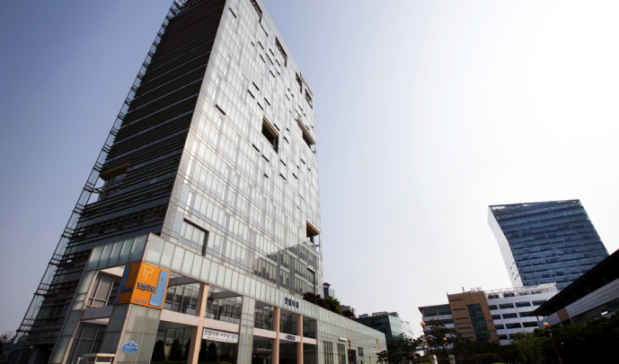 기업 전경, 제조시설 등 삽입
◾ 제작기업 보유 설비
선정평가 발표자료 SAMPLE
03. 개발제품 용도 및 특성
◾ 제품 용도 :


◾ 제품 주요기능 (특장점) :


◾ 개발 분야 : 금형 제작 / 워킹목업 제작


◾ 기술완료 수준( ★ 중요 ) :양산 전 제품에 적용될 기술 완료단계 기재
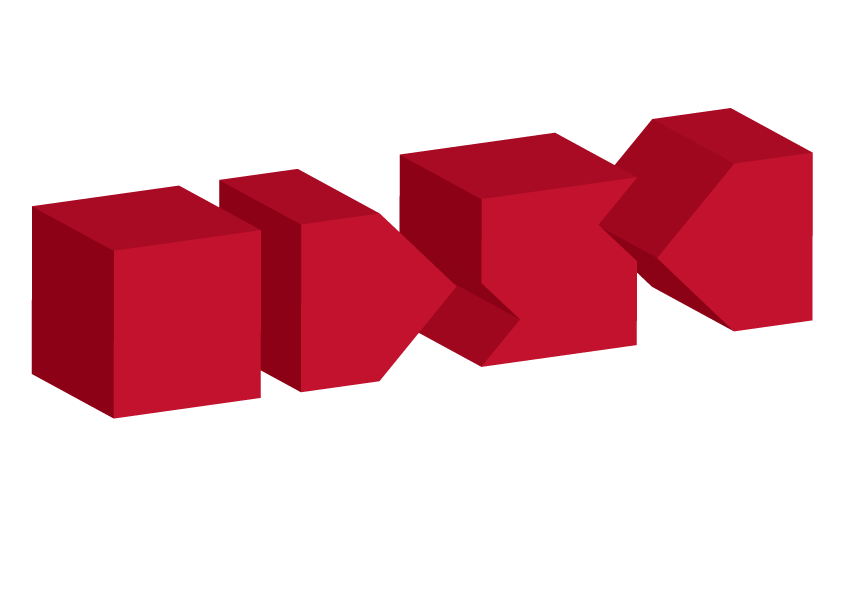 참여기업의 제품 디자인 결과물 이미지 첨부
(신청당시 제출된 디자인결과물 형상에서 추후 변경 불가)
선정평가 발표자료 SAMPLE
04. 해당제품에 적용될 기술수준 단계
독자적 보유한 기술을 적용한 신제품 개발의 경우  : 관련 기술완료단계 증빙 (특허증, 기술구현 관련 영상, 시험성적서 등)

 * 양산화 준비정도(30), 특화 및 차별화정도(20)을 별도로 구분지어 심사하므로 관련 내역 일체 증빙 필요
시장에 보편적으로 사용되고 있는 기술을 활용한 신제품 개발의 경우  :  적용하고자 하는 기술관련 모듈, 탑재 부품 소개
선정평가 발표자료 SAMPLE
05. 제작에 적용될 디자인 형태
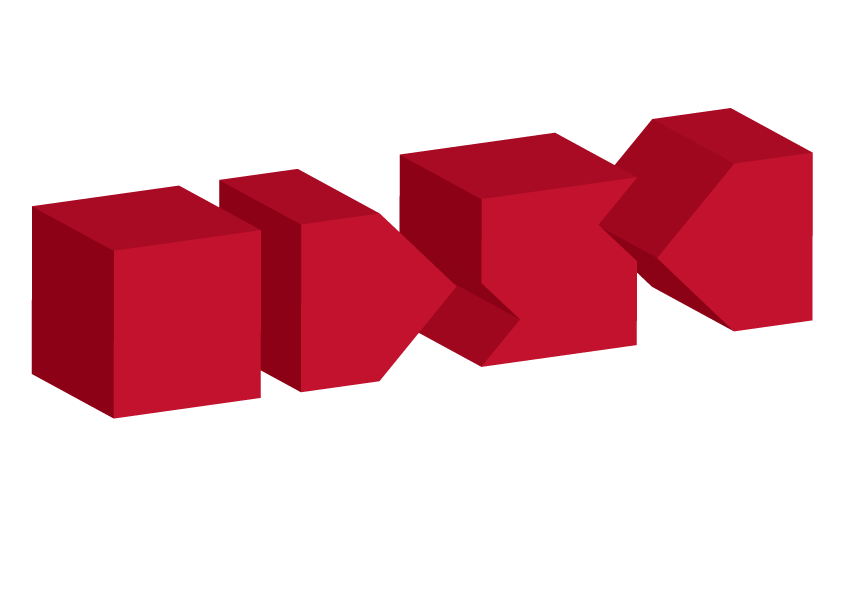 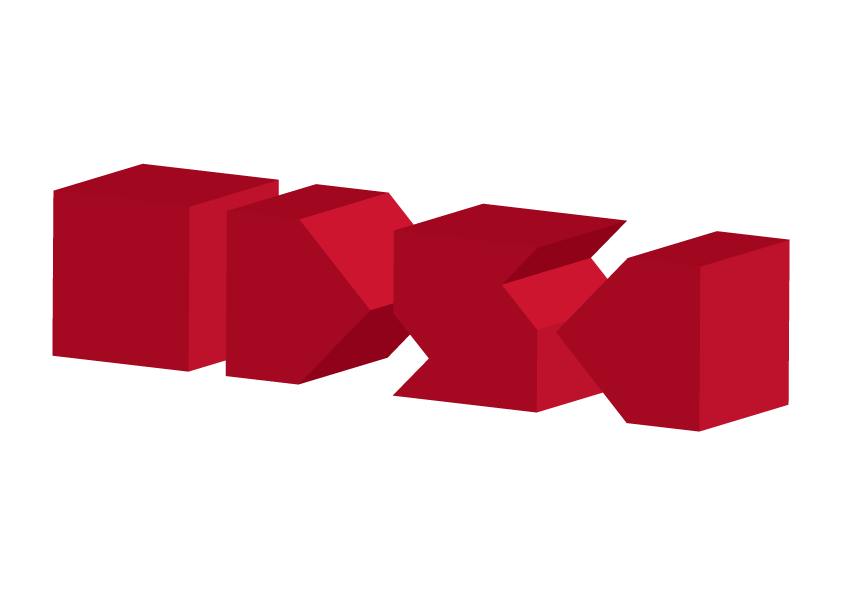 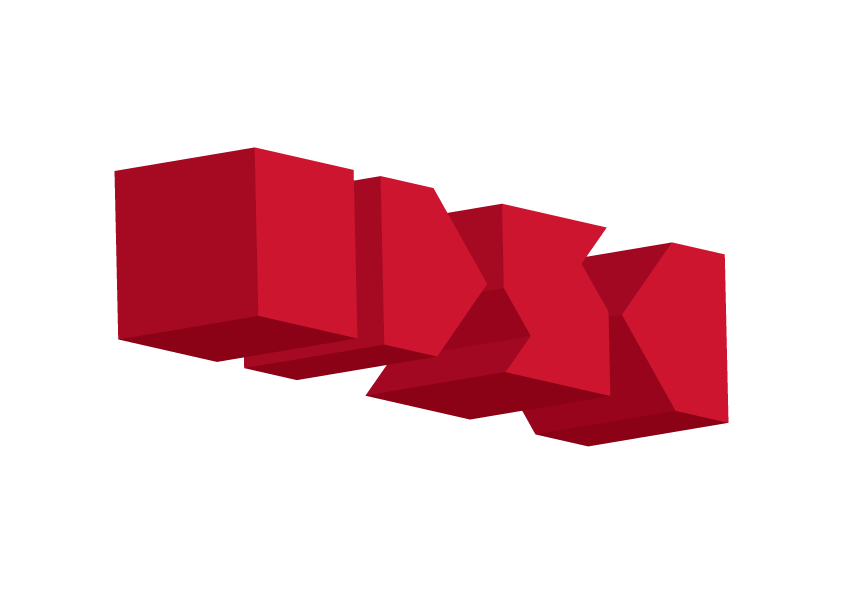 참여기업의 제품디자인 상세이미지 추가 삽입
선정평가 발표자료 SAMPLE
06. 개발과제 관련 시장상황 및 경쟁사 분석
현재 시장상황과 경쟁사 현황, 경쟁사 대비 차별화 요소 등 삽입
(3장 이내로 간단히 요약하여 작성)
선정평가 발표자료 SAMPLE
07. 판로계획 및 기대효과
금형(또는 워킹목업) 제작 후 판로계획, 지원사업을 통한 기대효과 등 기재
(판매예상시기, 판로계획, 매출 및 고용창출 효과 등)
선정평가 발표자료 SAMPLE
08. 개발 결과물
◾ 최종 결과물 <금형제작분야 : 금형벌수 및 Cavity 기재, 워킹목업분야 : 제작수량 기재(예 1set)>
   - 예시) 금형 총 3벌 제작 예정 (좌커버 1x2, 우커버 1x2 , 상단커버 1x4)
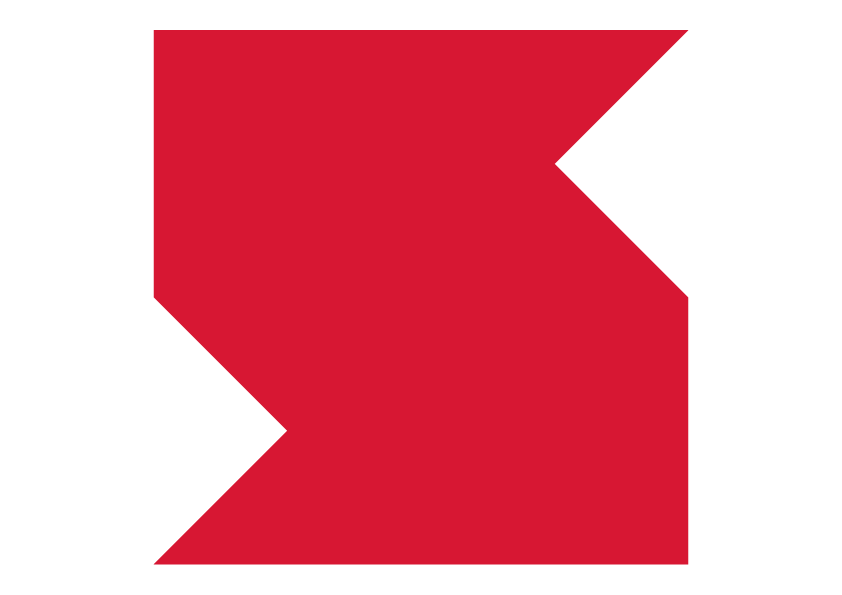 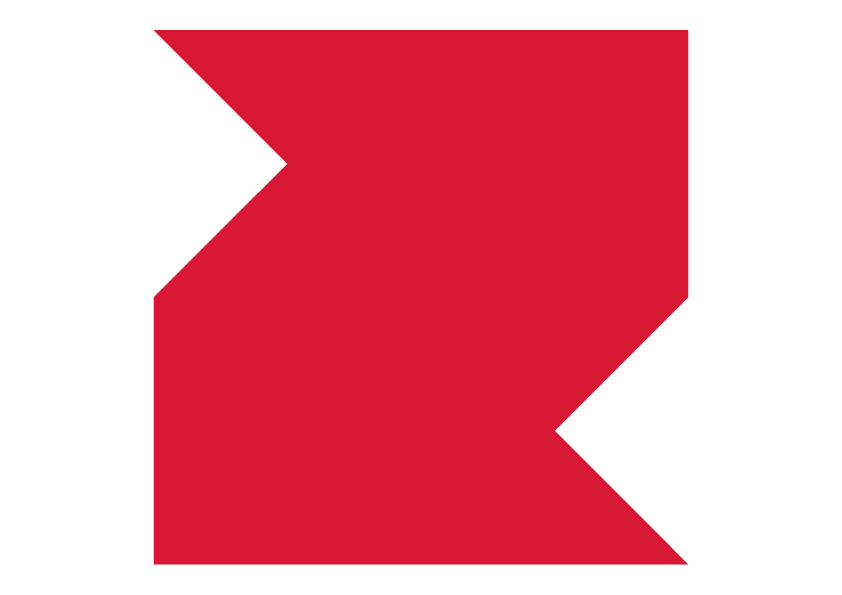 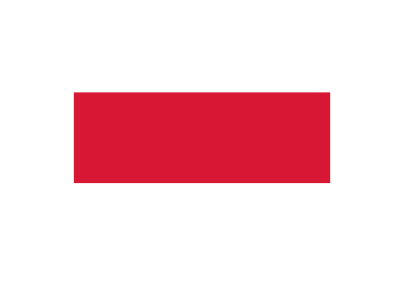 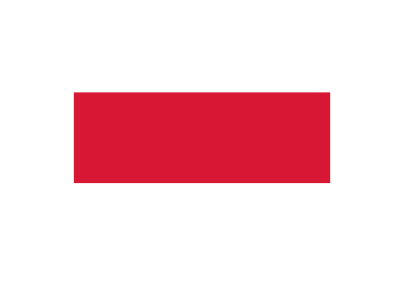 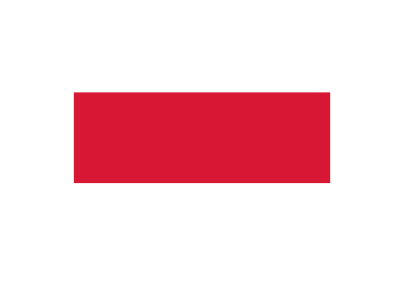 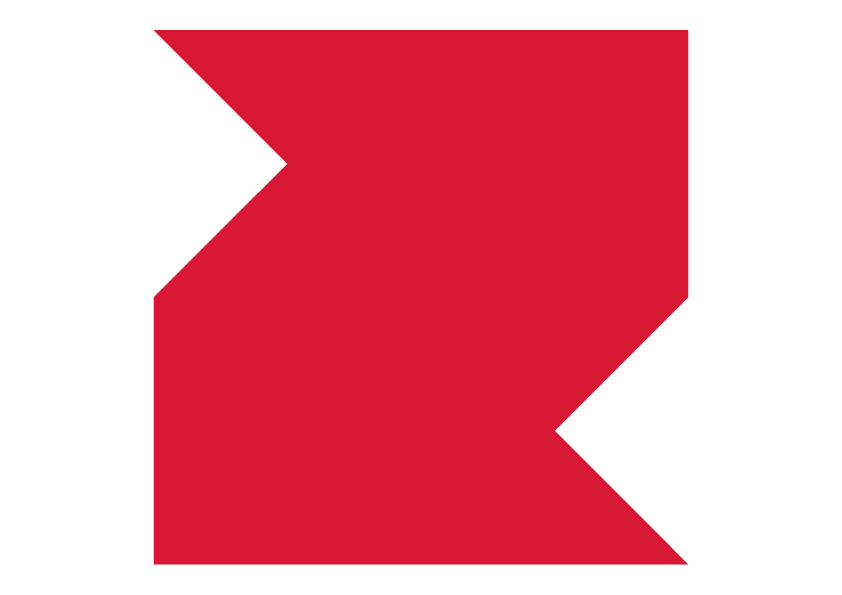 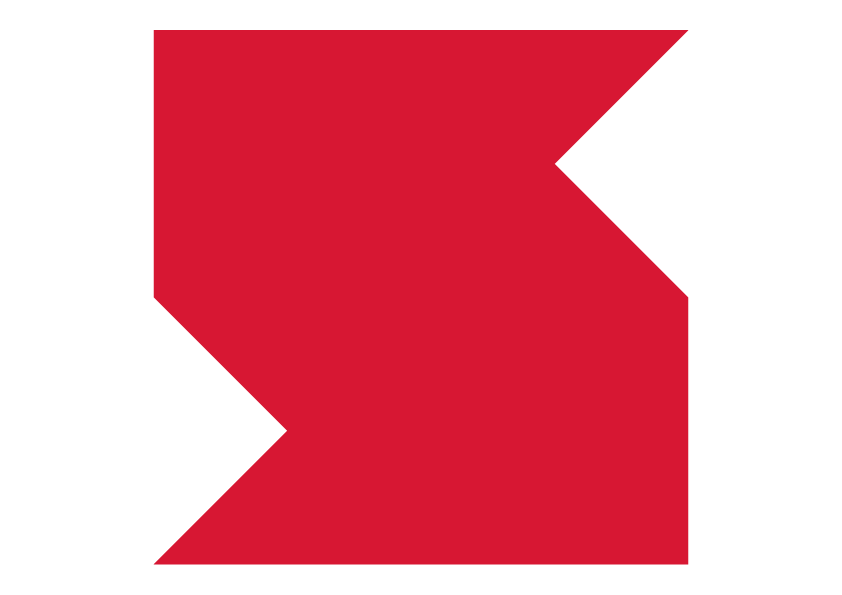 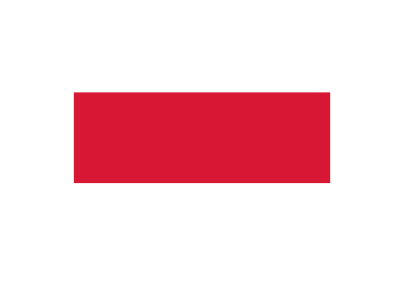 예) Part1 - Left Cover
(1x2)
예) Part2 - Right Cover
(1x2)
예) Part3 - Top Cover
(1x4)
선정평가 발표자료 SAMPLE
09. 사업 예산
기지원과제 활용현황
____사 ____디자인개발
선정평가 발표자료 SAMPLE
선정평가 발표자료 SAMPLE
10. 기지원 과제 활용현황 최근 2년 이내 (2022년도 이후) 수혜이력이 있는 기업만 작성
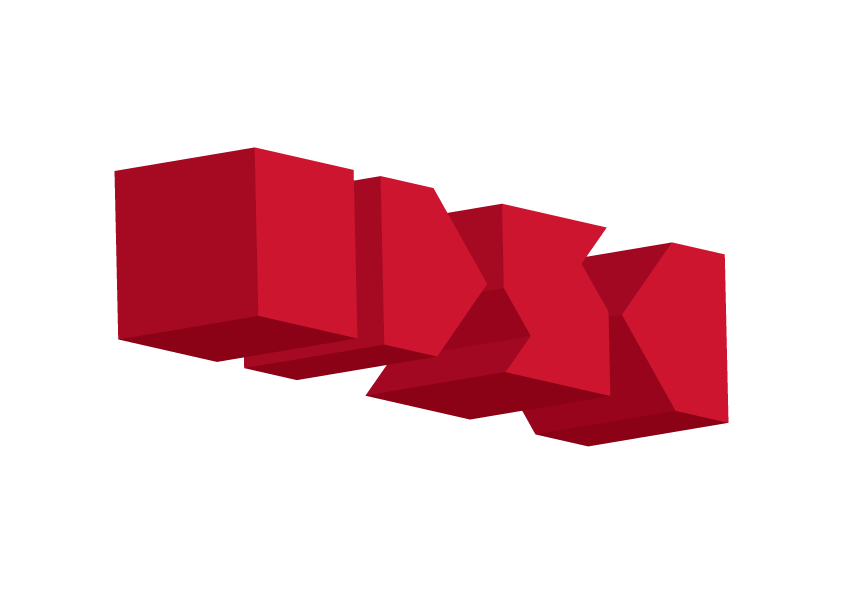 ◾ 지원과제 개요
  ▫ 과제명  :  ○○○ 제품디자인 개발
  ▫ 참여기업  :  ○○○사
  ▫ 주관기관  :  ○○○사
  ▫ 개발기간  :  2022년 03월 12일 ~ 2022년 06월 11일 (총 90일)
  ▫ 개  발  비  :  24,750천원 (인천市지원금 18,000천원 + 기업부담금 6,750천원(VAT포함))
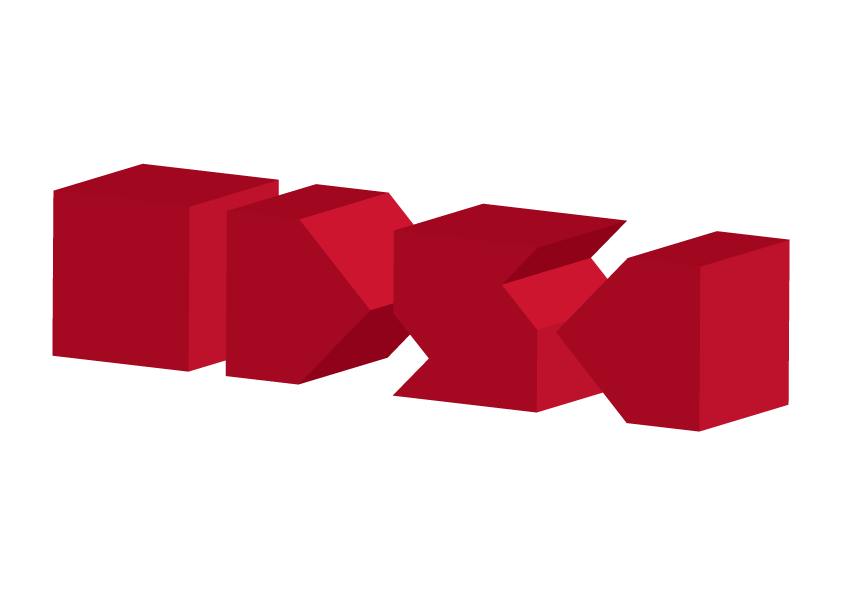 지원 결과물 사진 삽입
◾ 개발과제 활용현황
◾ 상품화 보류 및 실패 사유(해당시 작성)
◾ 개발과제 활용현황